Написание слов с буквами и, у, а после шипящих
Подготовила презентацию 
Кравчук Татьяна Владимировна 
Учитель начальных классов
Кемеровская область г. Новокузнецк
 МОУ «Гимназия № 10»
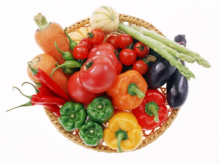 о
в
о
щ
и
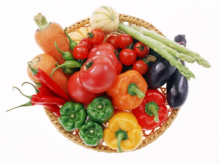 в
о
о
р
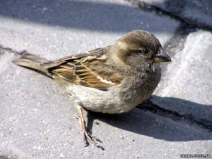 в
о
о
б
щ
е
и
й
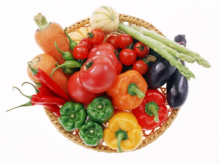 в
с
о
н
о
р
а
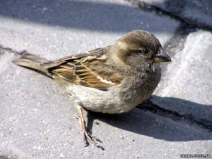 в
о
ч
о
б
а
щ
е
л
и
й
а
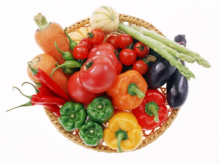 в
с
о
н
о
р
а
М
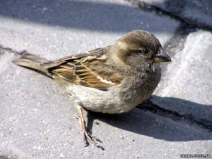 в
о
ч
о
о
б
а
с
щ
е
л
к
и
й
а
в
а
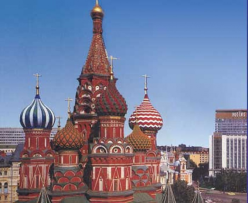 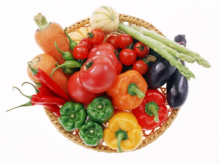 в
с
о
н
о
р
а
М
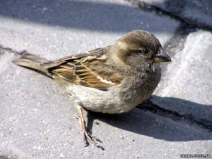 в
о
ч
о
о
б
а
с
щ
щ
е
л
к
у
и
й
а
в
к
а
а
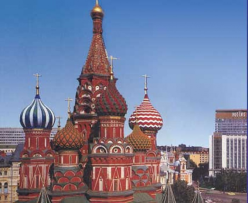 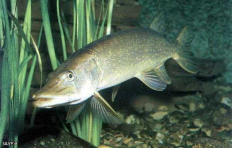 г
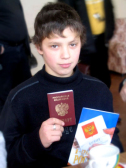 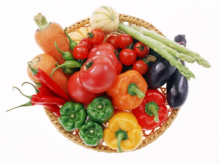 в
с
р
о
н
а
о
р
а
М
ж
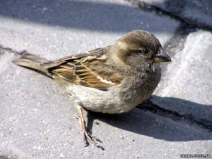 в
о
ч
о
д
о
б
а
с
щ
а
щ
е
л
к
у
н
и
й
а
в
к
и
а
а
н
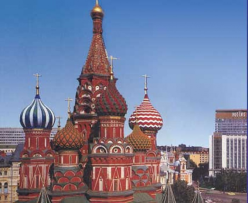 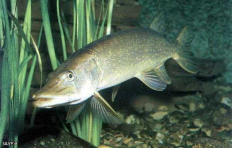 г
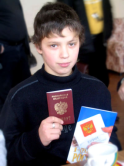 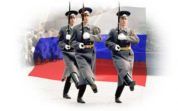 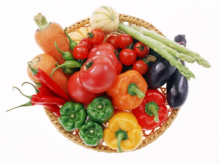 в
с
р
о
н
а
о
р
а
М
ж
О
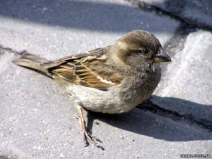 в
о
ч
о
д
т
о
б
а
с
щ
а
е
щ
е
л
к
у
н
ч
и
й
а
в
к
и
е
а
а
н
с
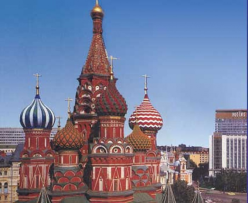 т
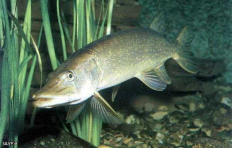 в
о
г
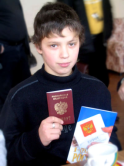 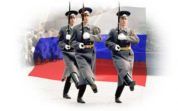 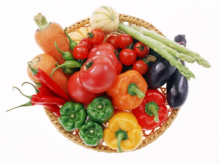 в
с
р
о
н
а
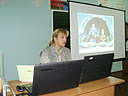 о
р
а
М
ж
О
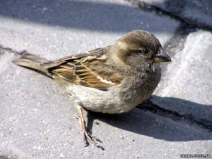 в
о
ч
о
д
т
у
о
б
а
с
щ
а
е
ч
щ
е
л
к
у
н
ч
и
и
й
а
в
к
и
е
т
а
а
н
с
е
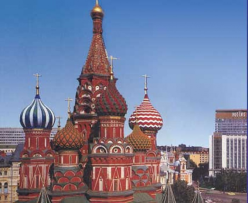 т
л
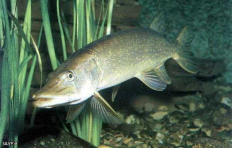 в
ь
о
г
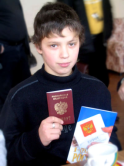 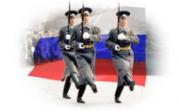 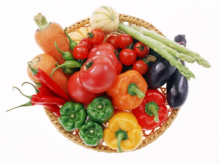 в
с
р
у
о
н
а
ч
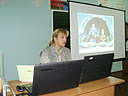 о
р
а
М
ж
О
е
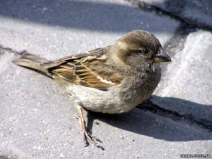 в
о
ч
о
д
т
у
н
о
б
а
с
щ
а
е
ч
и
щ
е
л
к
у
н
ч
и
к
и
й
а
в
к
и
е
т
а
а
н
с
е
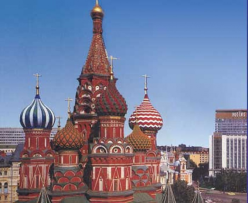 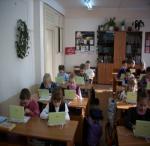 т
л
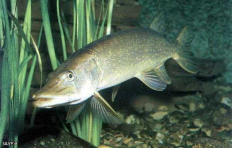 в
ь
о
г
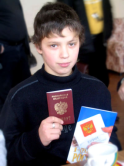 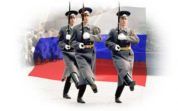 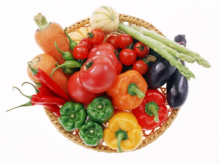 в
с
р
у
о
н
а
ч
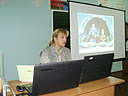 о
р
а
М
ж
О
е
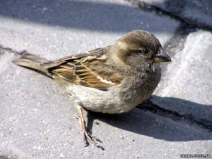 в
о
ч
о
д
т
у
н
о
б
а
с
щ
а
е
ч
и
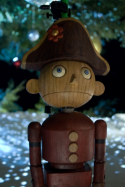 щ
е
л
к
у
н
ч
и
к
и
й
а
в
к
и
е
т
а
а
н
с
е
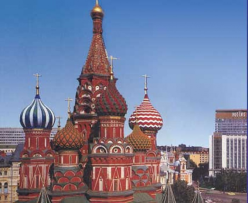 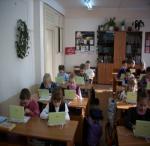 т
л
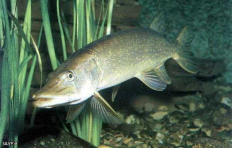 в
ь
о
Написании слов с буквами и, у, а после шипящих
Прочитай стихотворения. Оставь только те слова, в которых есть  жи- ши,  ча-ща, чу-щу.
1)Шутилкин Борис                                            2)  Что такое вышина?
   Обожал пошутить:                                           Тучи, ветер, тишина.
   Кому-то за шиворот                                         Эту чудную картину
   Мышь запустить,                                               Я увидел из окна!
   Живого ежа
   И живого ужа,
  При этом смеясь
  И от счастья дрожа.
Вставь букву. Напечатай еще три слова на изученное правило.
Друж . ли, ч . ть, крич. ть, ш. л, 
щ .пали, щ. вель, ж .ли, ч .с, ч .ткий, грущ. , прощ .ть, реш. ли, ч .йник.
Вставь пропущенные буквы. К каждому слову подбери и напечатай по одному однокоренному слову. Выдели корень жирным шрифтом.
Ш рь, …
Ж ть, …
Ч с, …
Ч до, …
Щ ка, …
и
и
и
и
а
и
и
и
и
и
и
и
О
и
а
и
и
и
и
отлично
Д. м.   с. 70, упр.155